The User Facility Radiation Source ELBE @ HZDR
Peter Michel
 e-Linac Reliability Workshop (ERW), May 9-10, 2022, virtual
HZDR
ELBE facility
Management and user aspects
Accelerator R&D @ ELBE
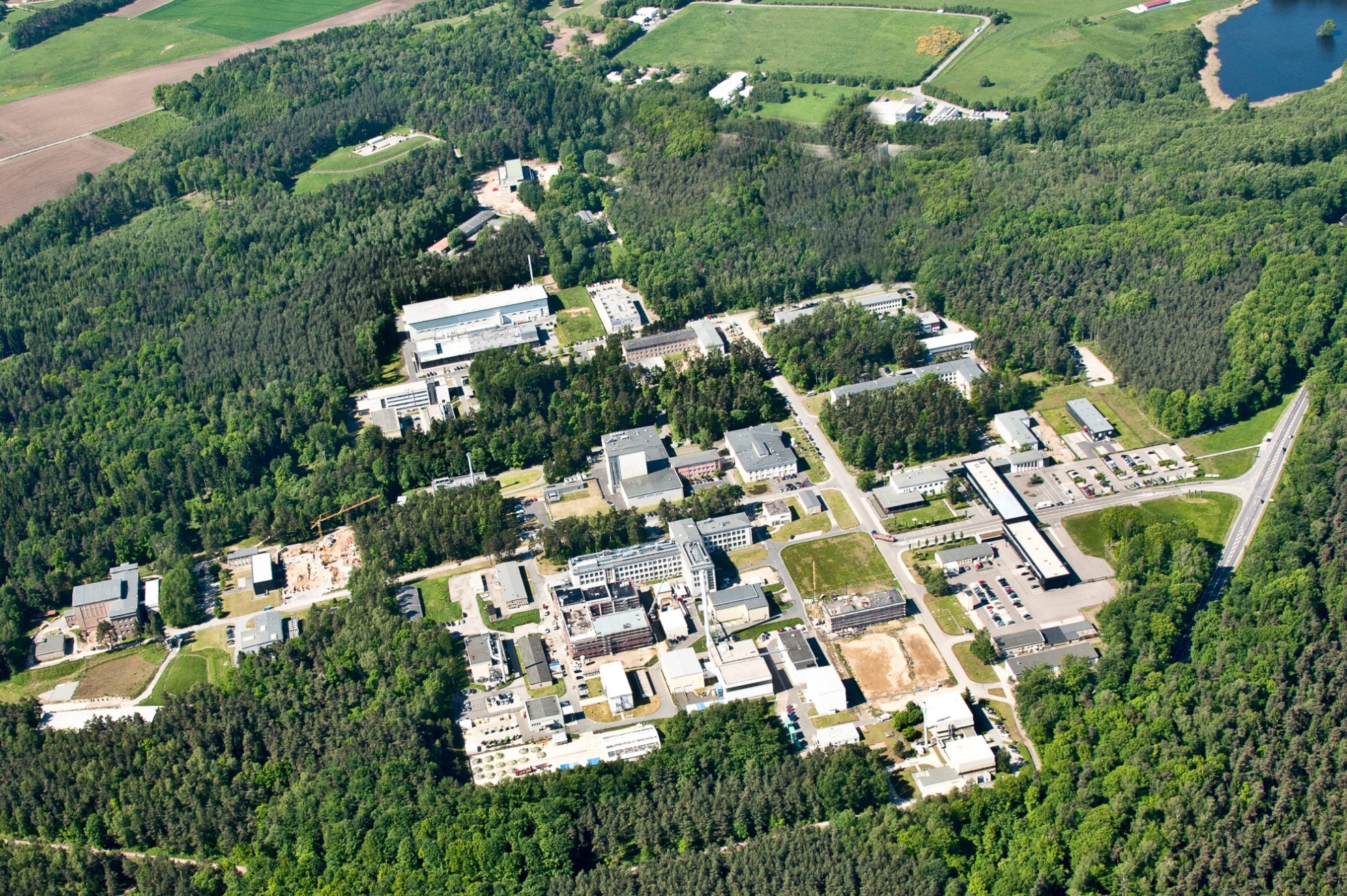 ELBE Center for High Power Radiation Sources
Electron Linear accelerator with high Brilliance and low Emittance
Helmholtz-Zentrum Dresden-Rossendorf

member of the Helmholtz Association since 2011

~ 1,100 . employees incl. ~ 350 scientists  + 150 PHD

research Sites : 	DRESDEN, Leipzig, Freiberg, 			Schenefeld near Hamburg, 			Grenoble (FR)
Dresden
HELMHOLTZ ZENTRUM DRESDEN-ROSSENDORF (HZDR)
ELBE concept
nano scale systems
ultra fast dynamics of solids
i.p.correlated syst., low dimensional syst. 
(future: soft matter…biol. samples)


nuclear structure  (nuclear & astro physics)



defect analysis	(material research) 



nuclear data    (nucl. science & technology)
detector technology 

radio biology
detector technology 
radiation hardness studies
Terahertz and Infrared
Bremsstrahlung
Positrons
ELBE Electron Accelerator
Neutrons
Electrons
~ 100 M€ investment
~ 50 FTE
~ 8 M€/y operating cost
ELBE Layout
1mA, 40MeV CW electron accelerator
coherent IR-radiation  5 – 250 µm
THz radiation
100 µm – 3 mm
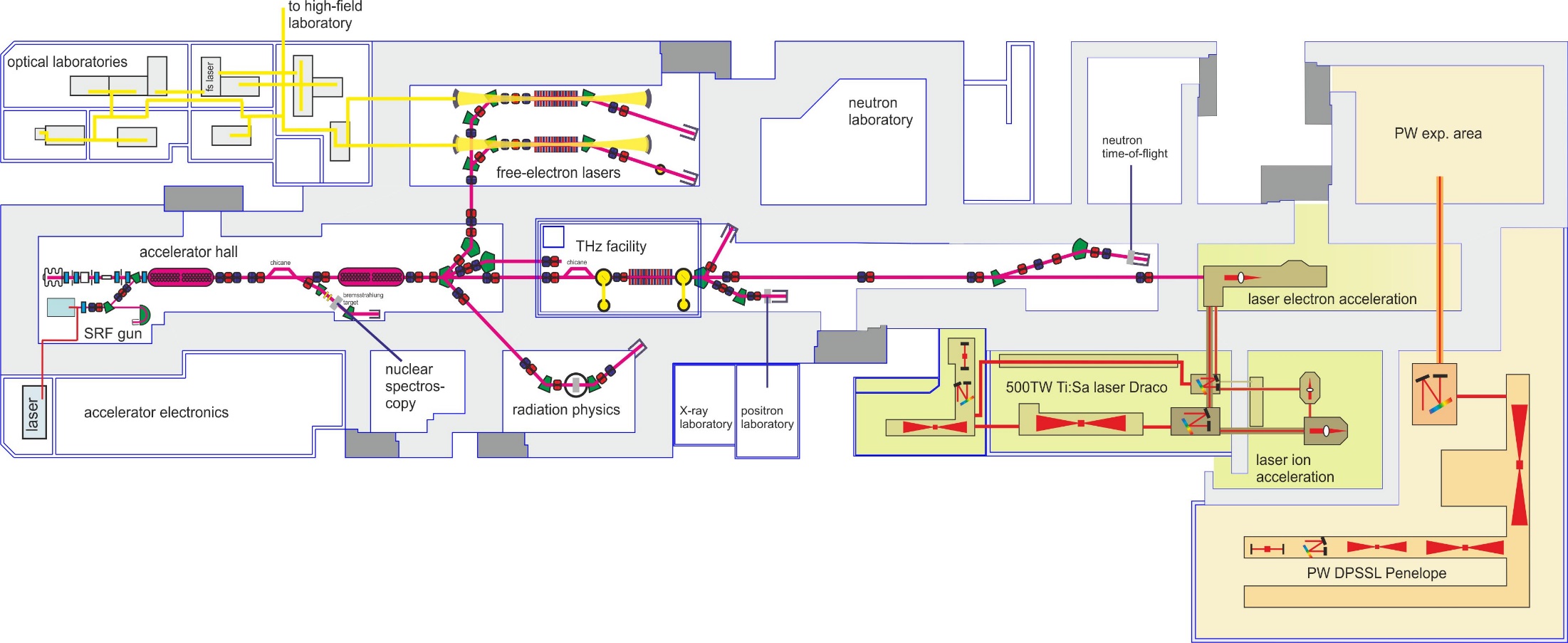 pulsed, mono-energetic
positrons  0.2 – 30 keV
electrons
30 – 34MeV
Bremsstrahlung
0 – 17 MeV
electron laser interaction
ELBE Electron Accelerator
250 kV DC gun
77 pC
10 mm mrad
RF bunch 
compressor
magnetic bunch 
compressor
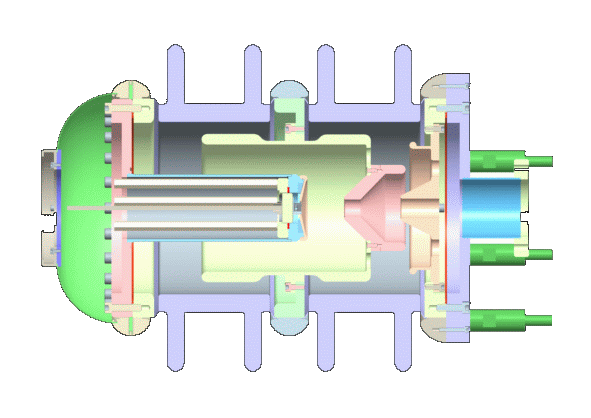 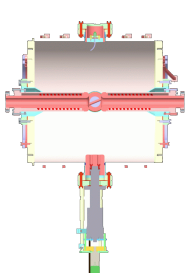 1.3 GHz sc linac
18 MeV
1.3 GHz sc linac
18 MeV
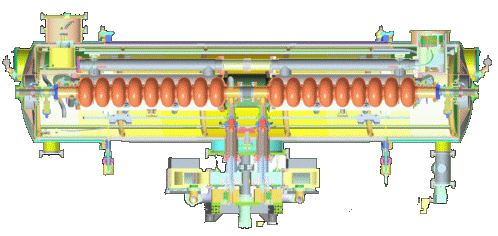 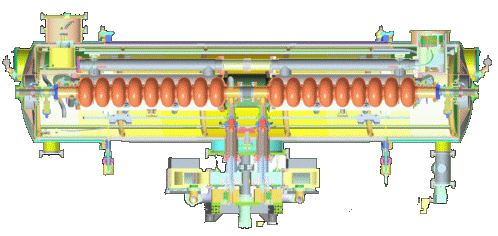 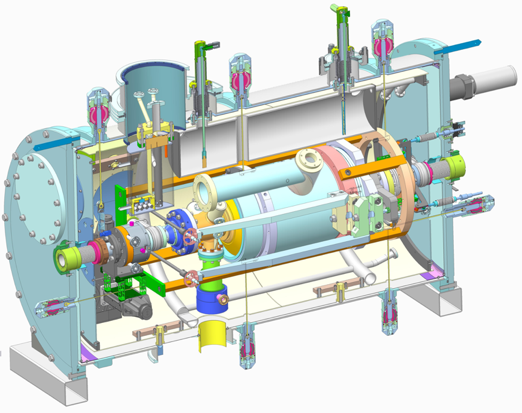 3 MeV SRF photo gun
 ~ 200 pC        1 nC 
3 mm mrad
26 MHz – kHz
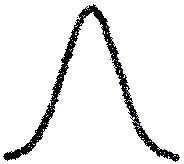 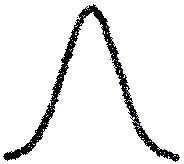 1-10 ps
   250fs
0 – 1s
100µs – 36ms
1 -  231 bunches
single pulse
macro pulse
CW
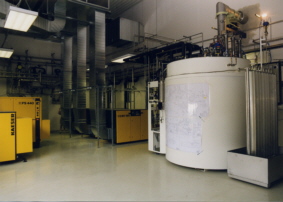 Helium Liquifier LINDE
200 W @ 1.8 K
2 K Helium vessel
Isolation Vacuum / LN2-Shield
250 keV, 1 mA
18 MeV, 1 mA
9-cell Tesla Cavity
1,3 GHz
Tuning System
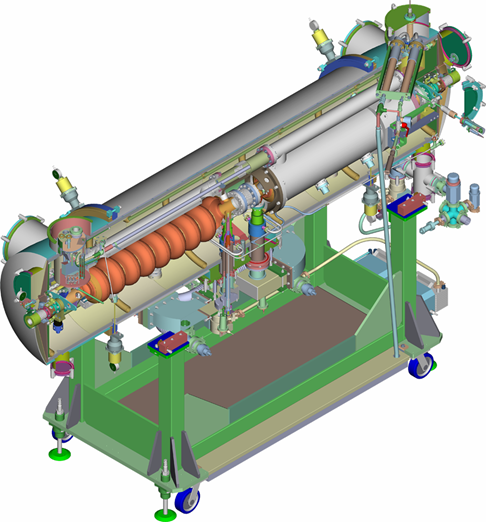 ELBE CW-Linac Module
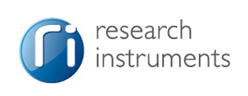 License Agreement on the Twin Cavity Module with HZDR/Rossendorf
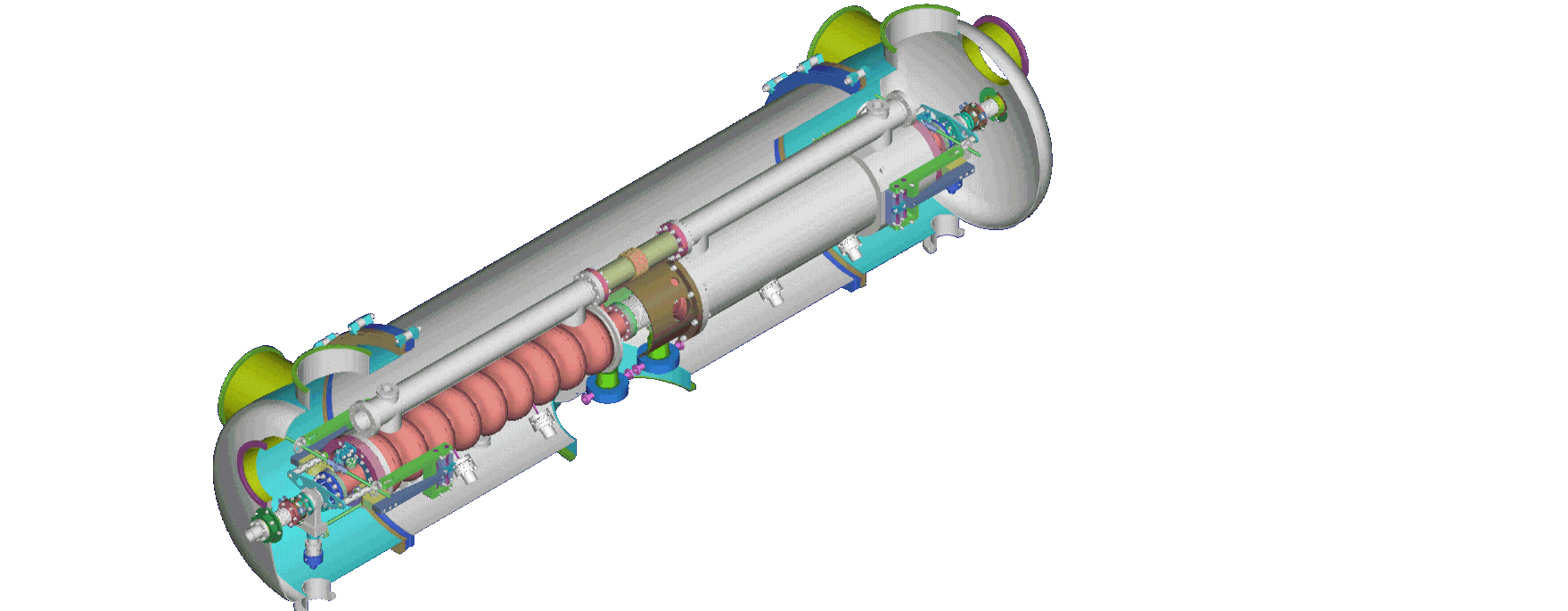 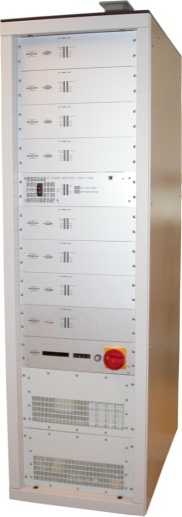 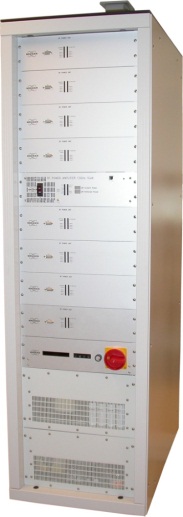 4 GLS /Daresbury UK
TARLA /Turkey
MESA/Uni Mainz Germany
POLFEL/Poland
2x10kW SSA
Bruker
Technological challenges at ELBE
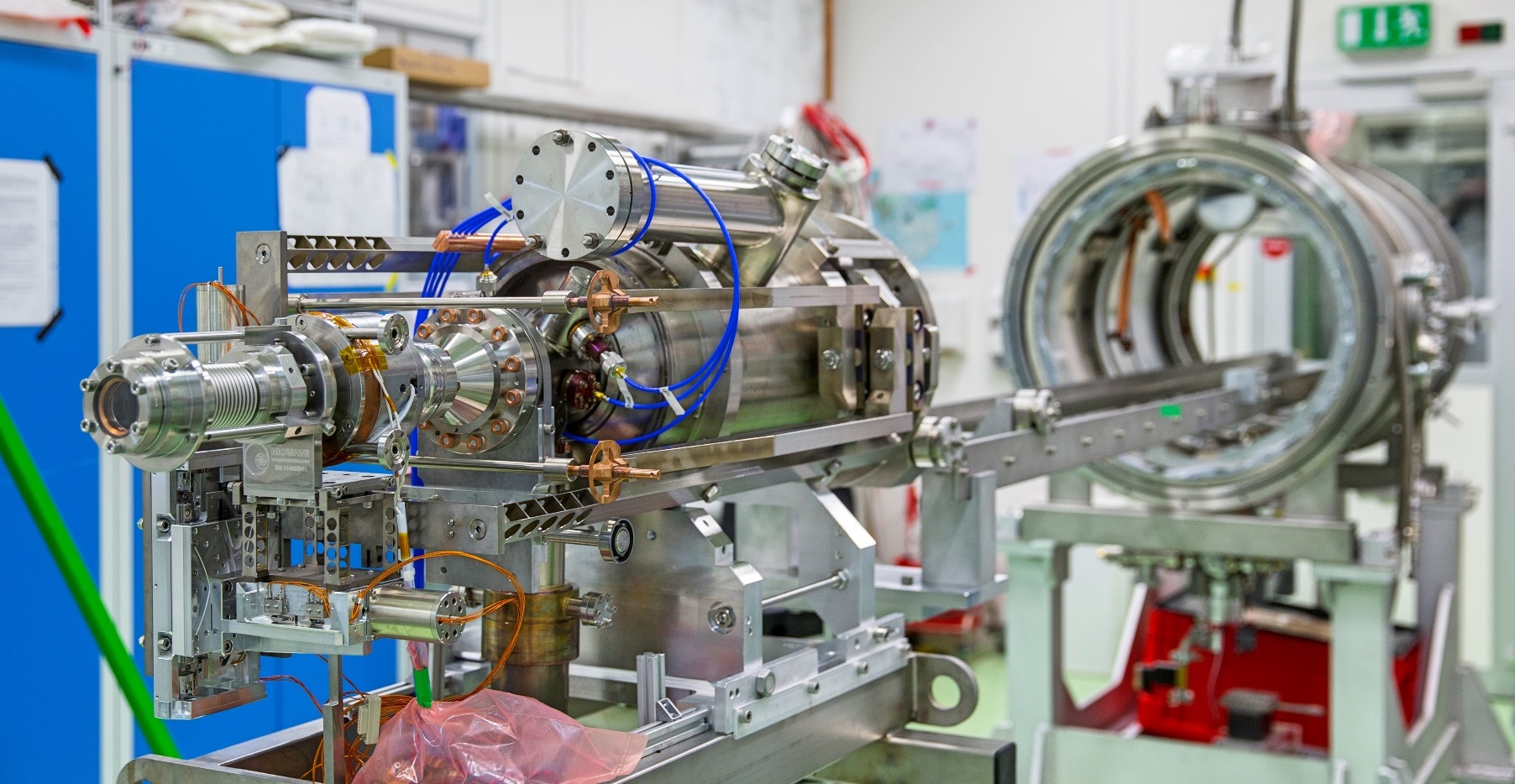 Superconducting gun + accelerator
High beam power
High demands on electron beam quality 
low emittance
extremely short pulses < ps
high bunch charge 
High precision beam diagnostics
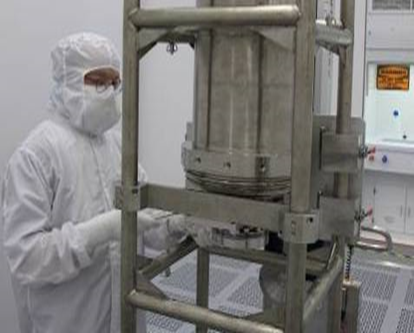 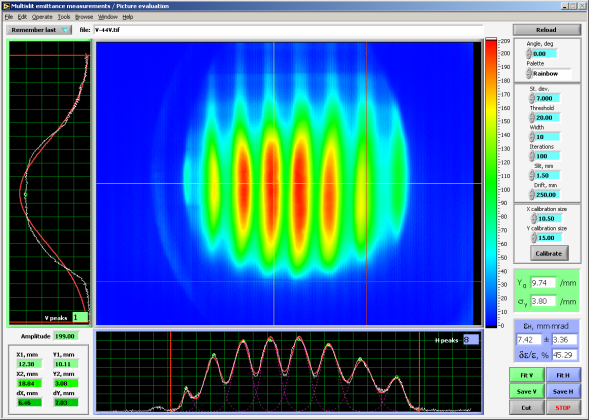 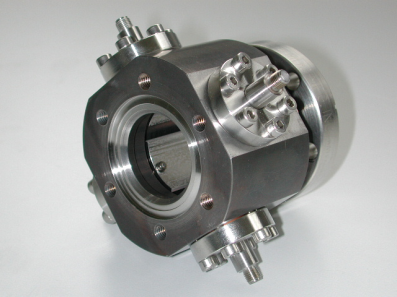 full CW accelerators
               ELBE
What is unique at the ELBE accelerator ?
SRF gun
thermionic gun
bunch charge / pC
high charge,  adjustable pulse distance (>µs) 
cTHz, nTOF, positrons
1000
pulsed superconducting
accelerators         
FLASH, XFEL
optical resonator FEL
normal conducting accelerators
FELIX, FLARE, CLIO, FHI…
100
103
bunches / s
104
105
106
107
Beam time statistics 2020/2021  (Run II/20-RunII/21 !)
hours in total:
 
Scheduled	6736 
Used		6426
Reliability	94% 
External users:	70 %
External/Internal use (beamtime)
reliability
Beam time management at ELBE
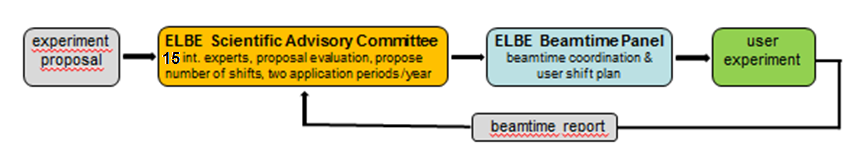 Call for proposals twice per year 
Beamline scientist evaluate for feasibility of proposed experiments
Proposal evaluation by ELBE SAC (provides ranking , over booking factor 2…3) 
Beam time allocated for a six month block of shifts
Beamline scientists support users
Proposal application/evaluation/reporting through GATE  portal (internet)
ELBE Timeline
2008
2001
SRF Gun  operation
Since 2016
2004
THz-Upgrade
2010-14
?
Comm.
& test
operation
2 shift
user
operation
24/7 user  operation
ELBE
Follow up
DALI
2022
First Beam
May 21st 2001
6MeV 5µA
~ 20 years with cavities at 2 K
~ 120.000 hours operation
> 100 kC accelerated charge
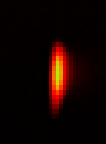 Overall concept for THz/IR source DALI
P. Evtushenko et al., FEL 2019 Conference
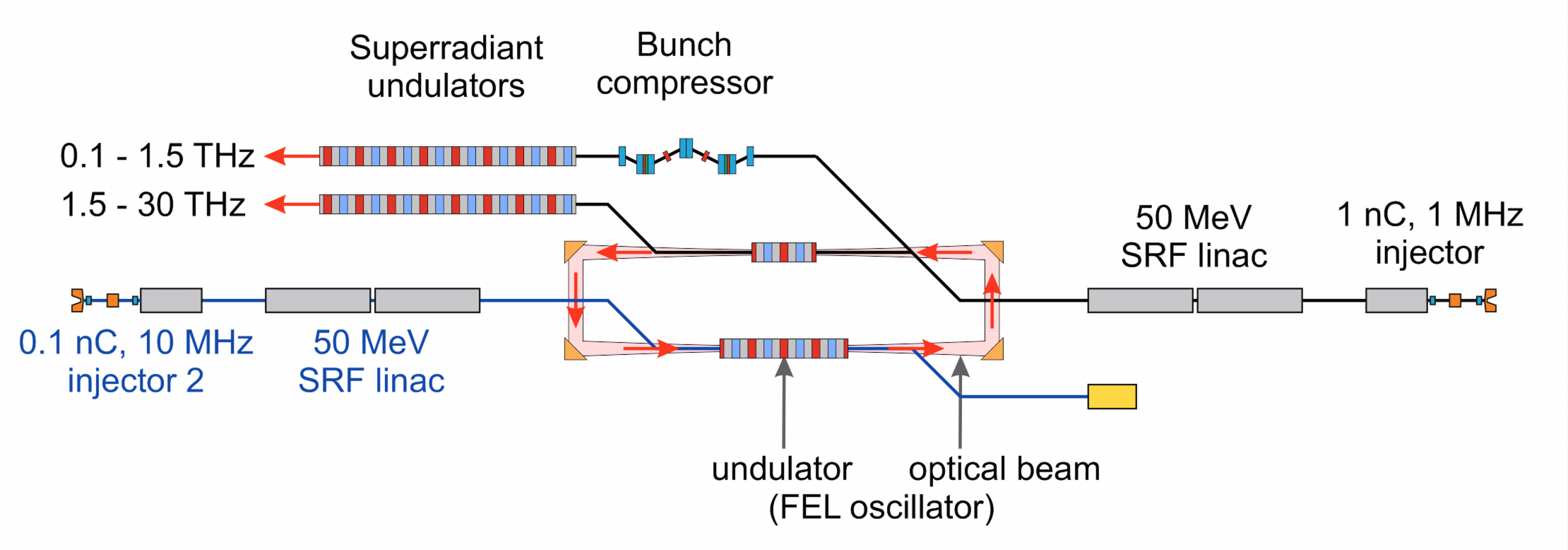 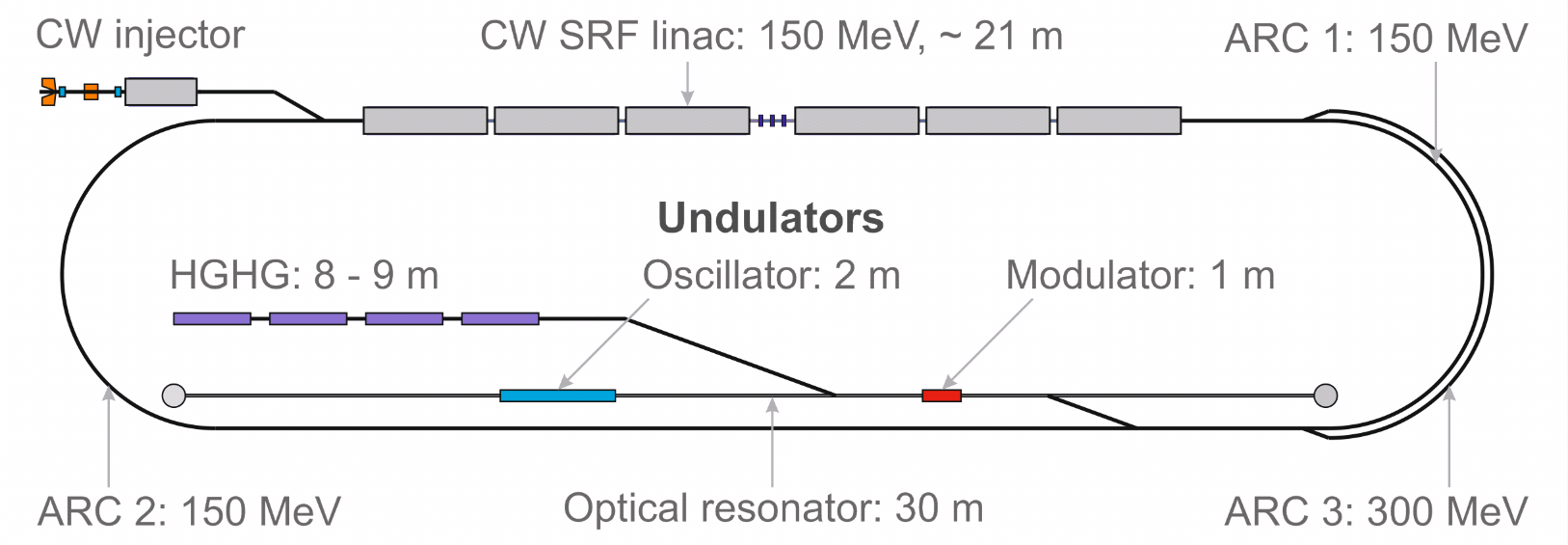 Accelerator Research and Development @ HZDR
Laser Particle acceleration
Sc RF photo injectors for CW
Ultra short beams, diagnostic & control
Controlled injection at high 
      peak current electron beam

 Single-shot ultrafast probing of 
       plasma waves and beam
       characterization

Advanced radiation sources

Plasma target development

Computing & simulations
THz based e-beam diagnostic

Advanced beam diagnostics for short pulse & high power cw beams

Synchronization , stabilization & feed-back , digital LL RF control
SRF gun cavity optimization

gun cryostat development 

photo cathodes for SRF guns 

long term studies
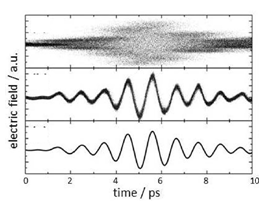 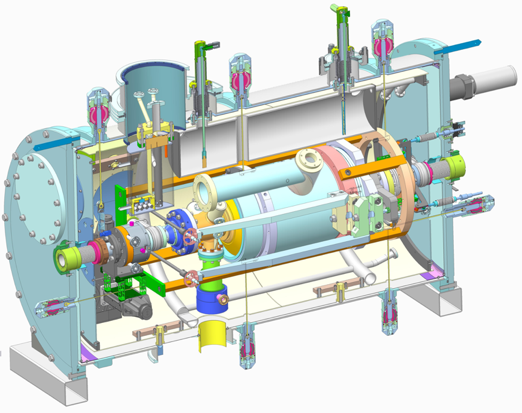 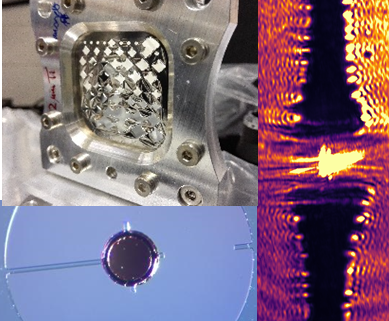 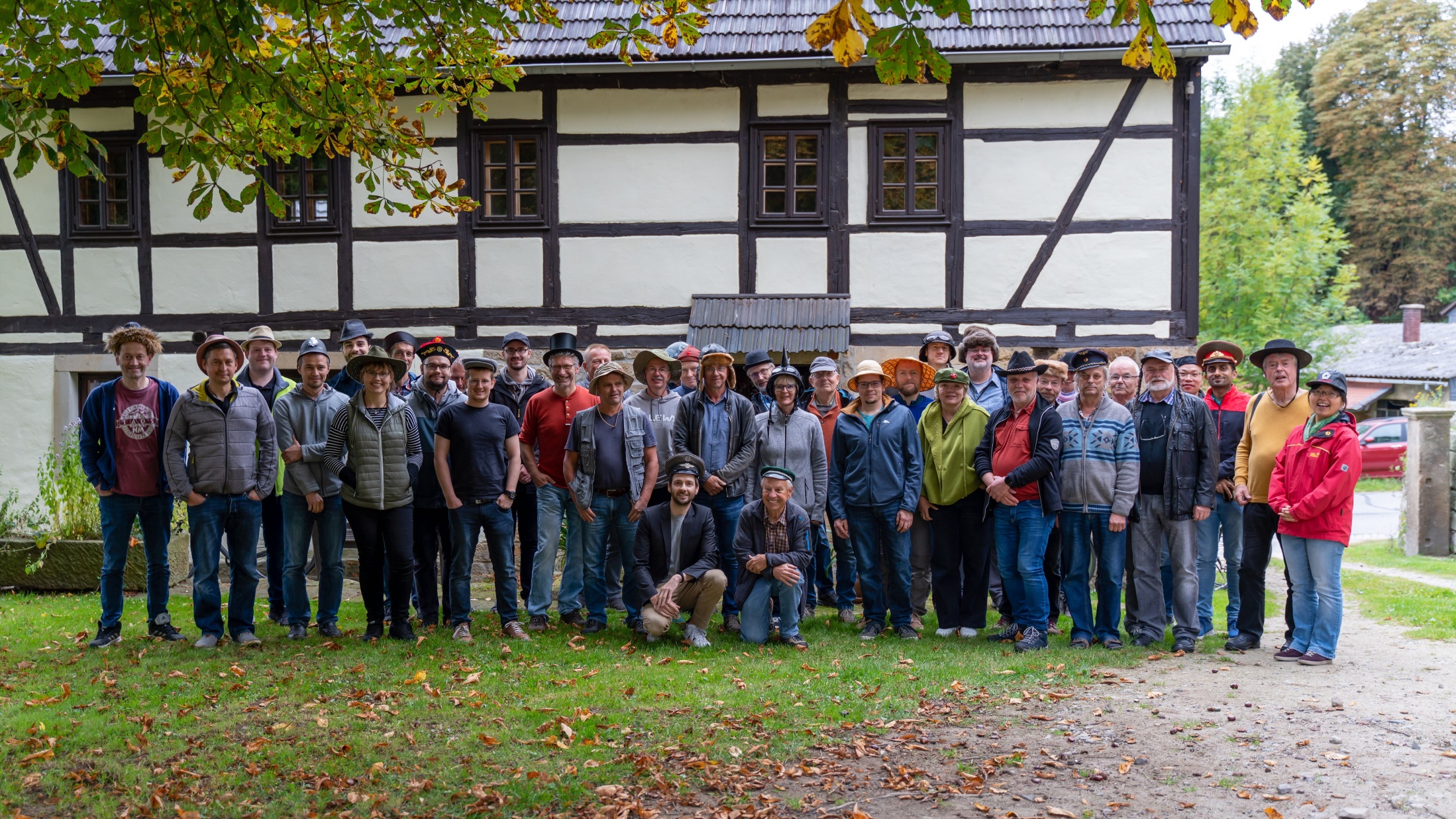 Thank you for your attention